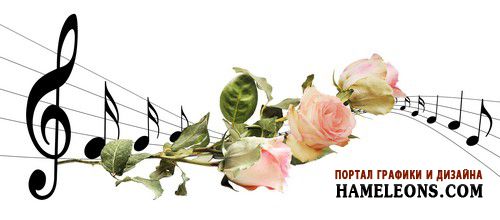 Дорогие друзья!
Приглашаем вас
5-го марта 2024 г. в 16 ч. 30 мин. 
в Большой Конференц-Зал
на концерт
вокально-хорового ансамбля
«СВЕТЛЫЙ ПРАЗДНИК»
В программе: произведения русских, советских и зарубежных композиторов